Speelweide
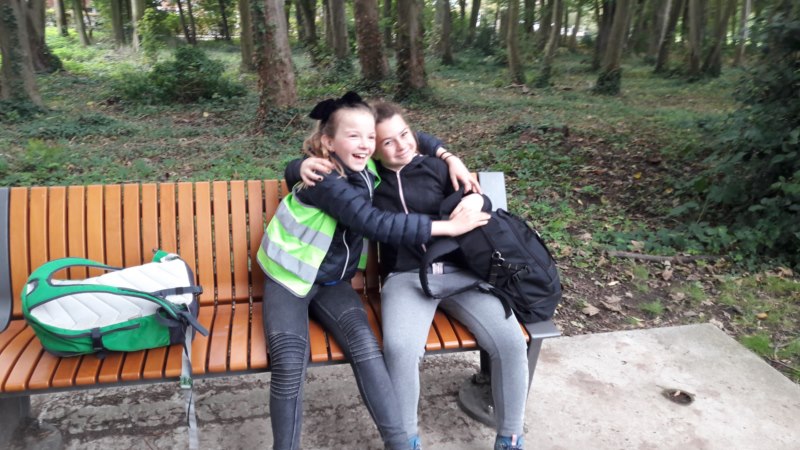 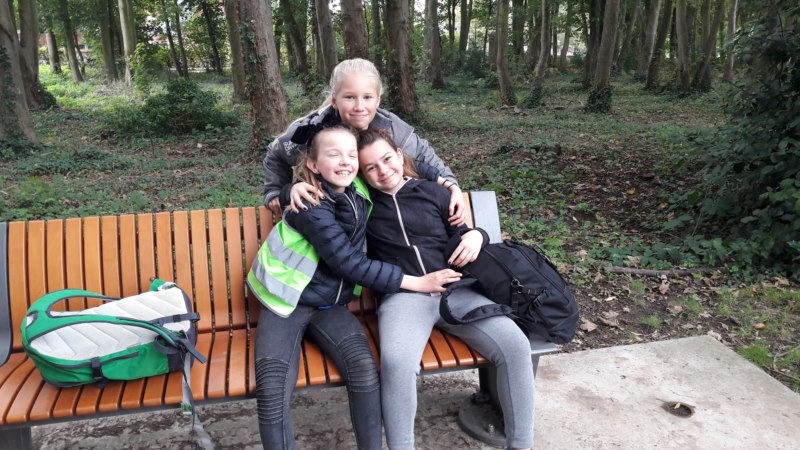 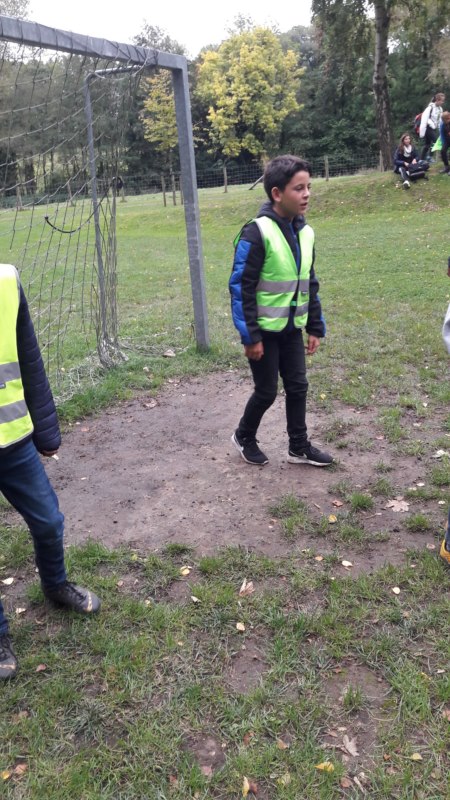 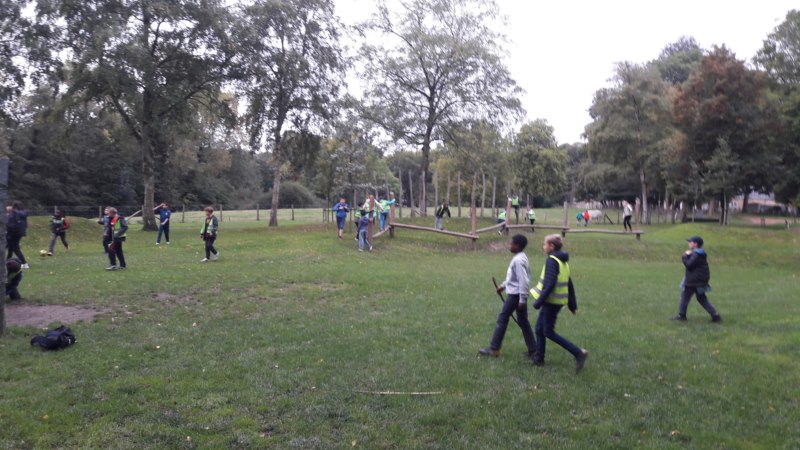 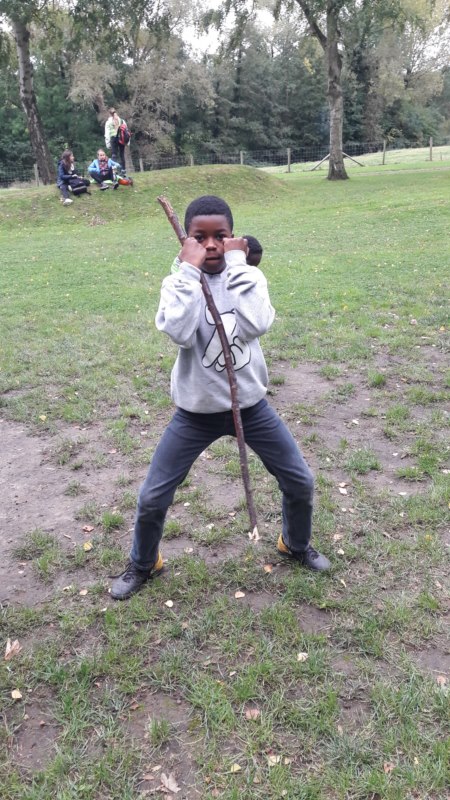 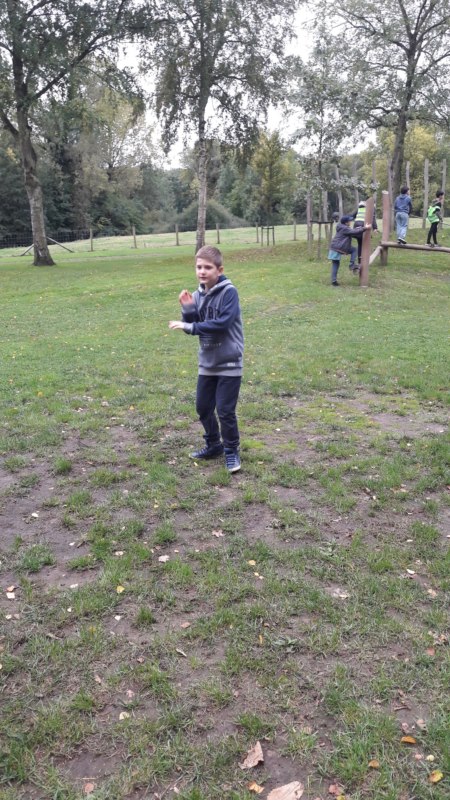 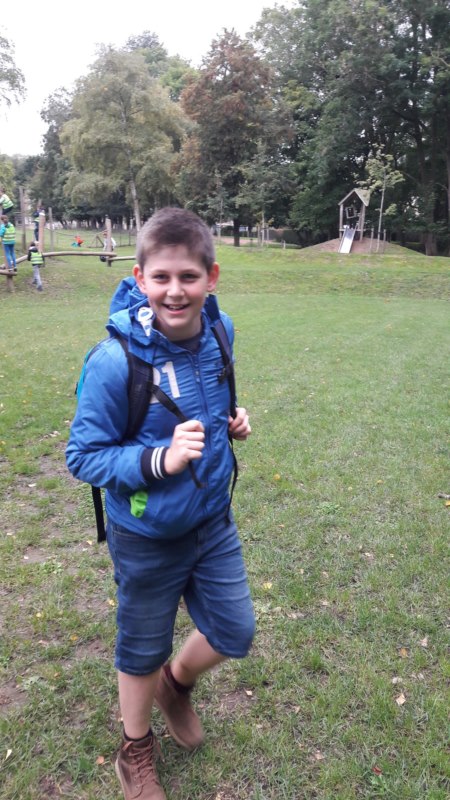 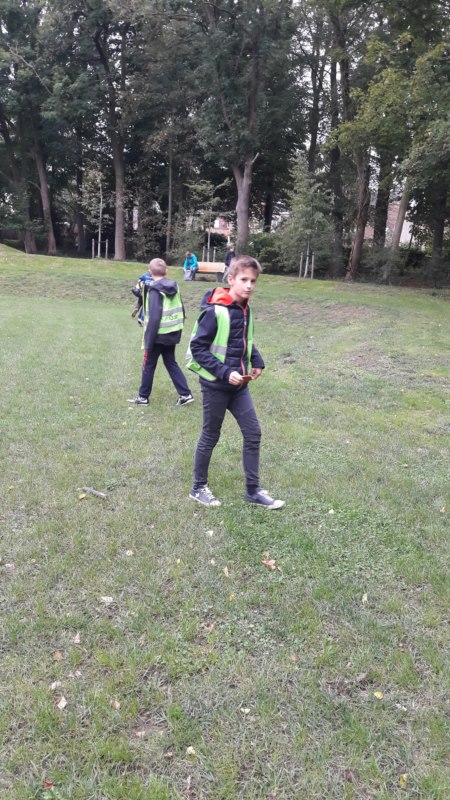 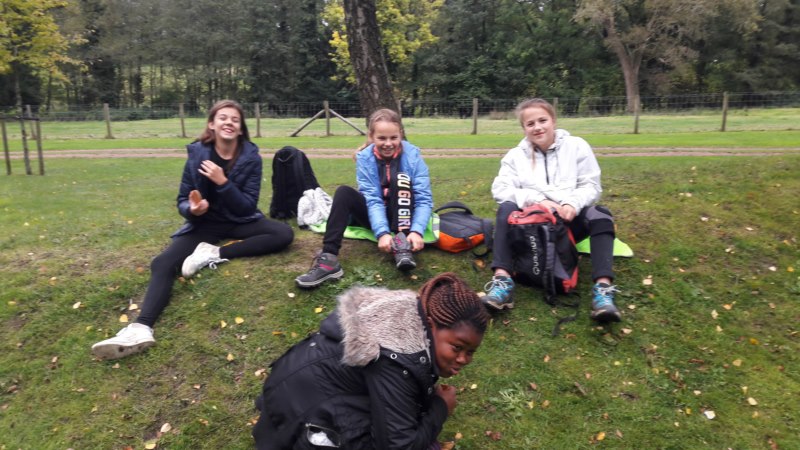 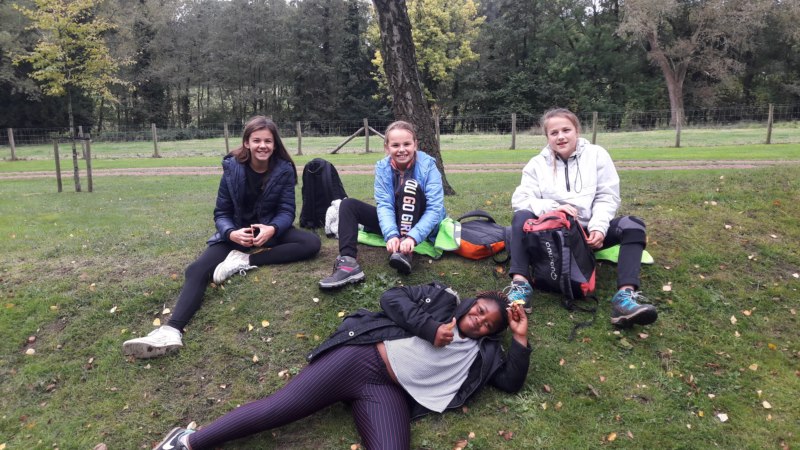 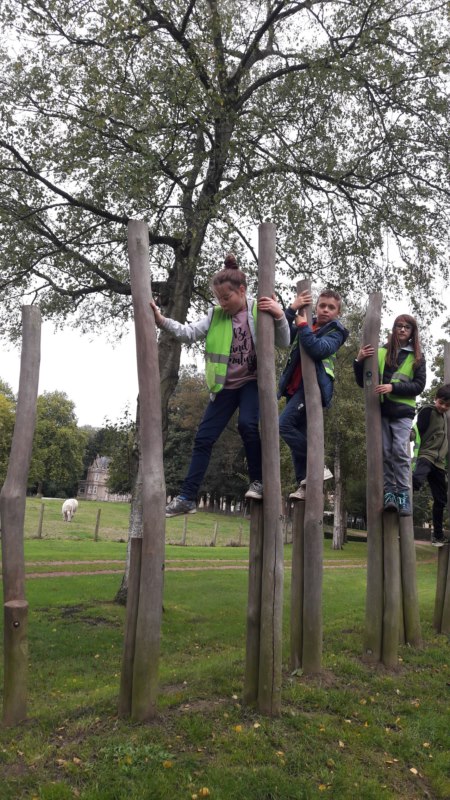 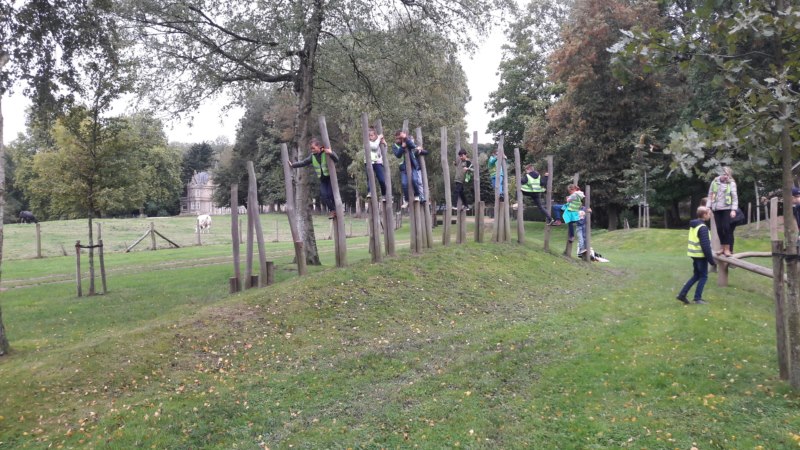 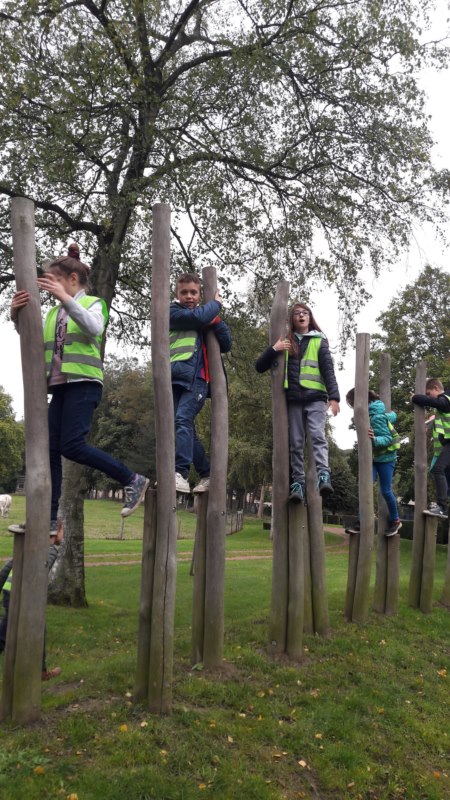 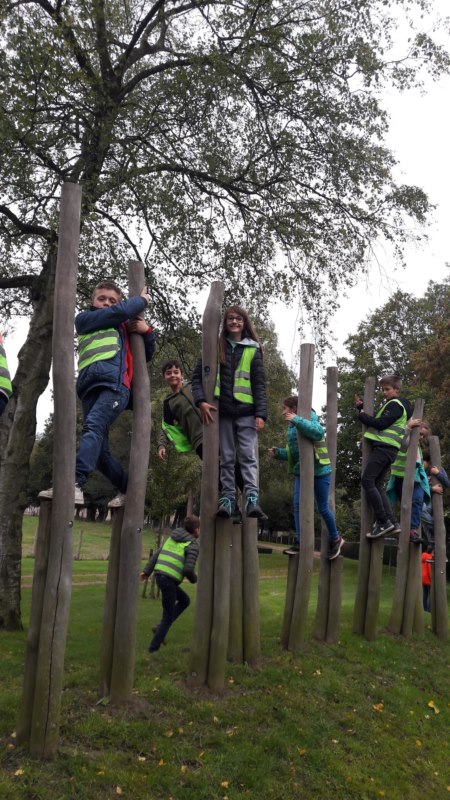 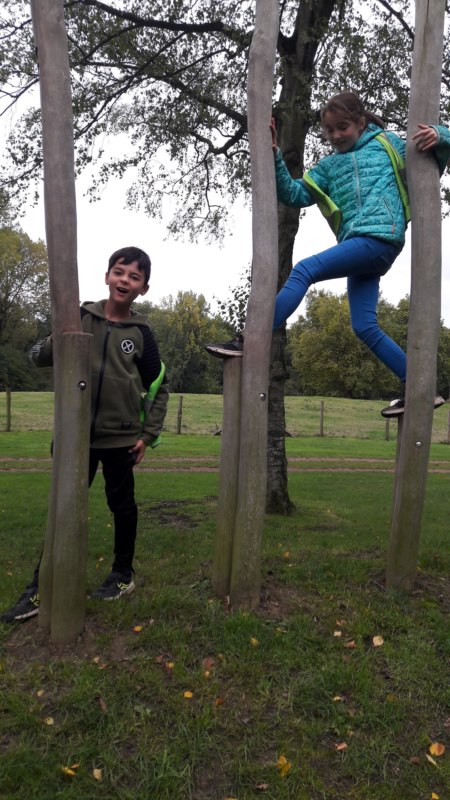 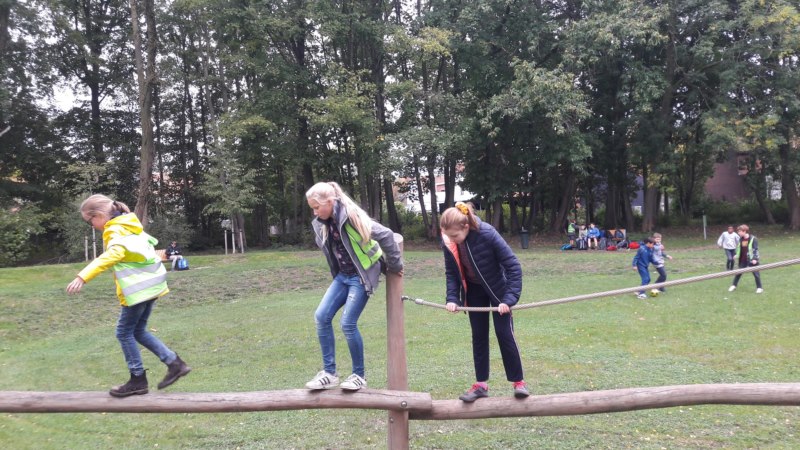 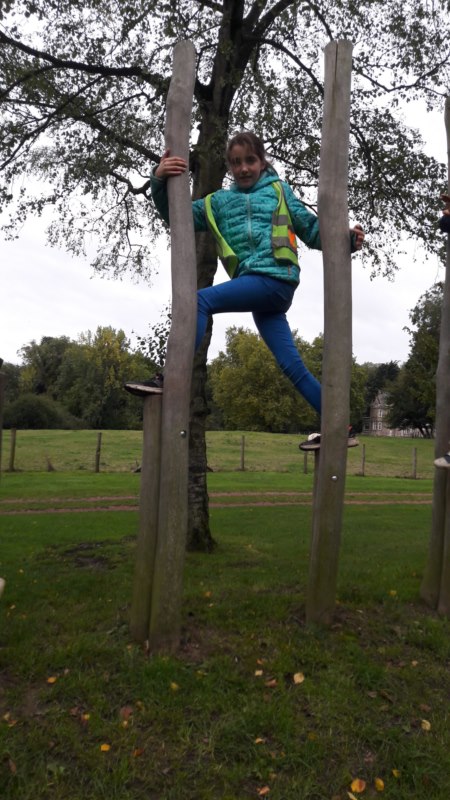 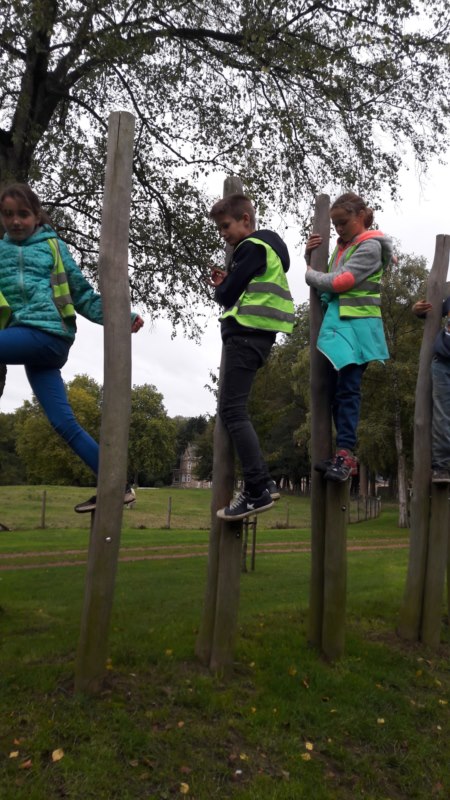 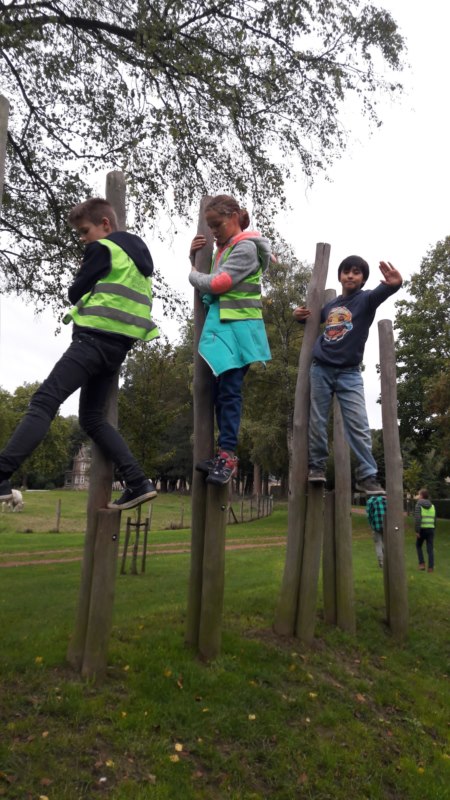 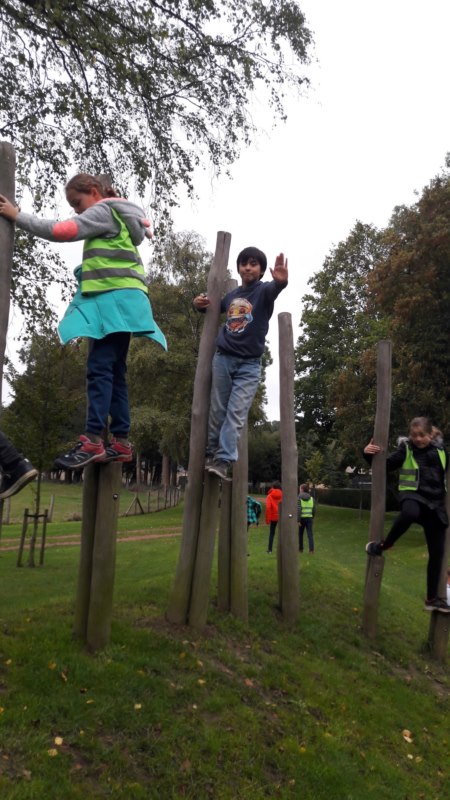 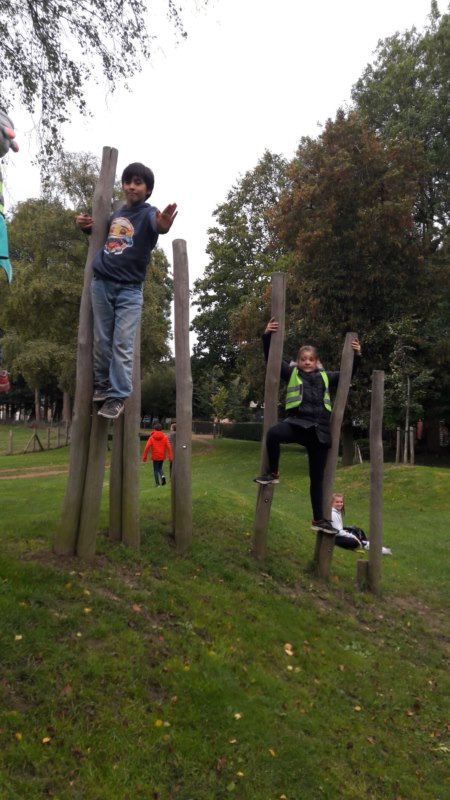 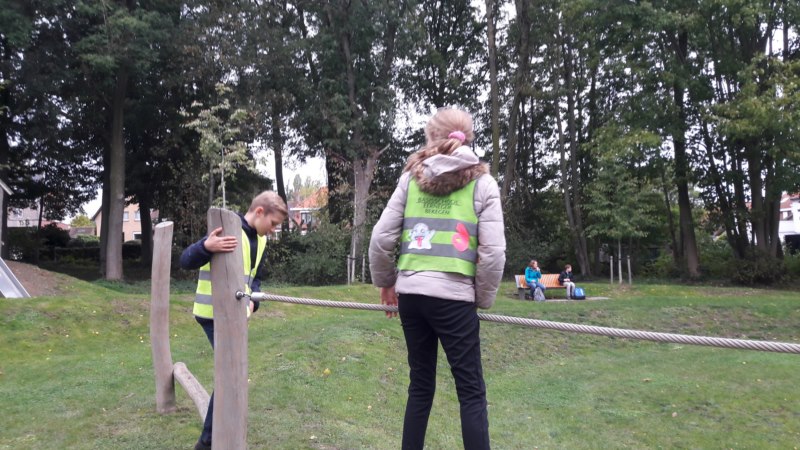 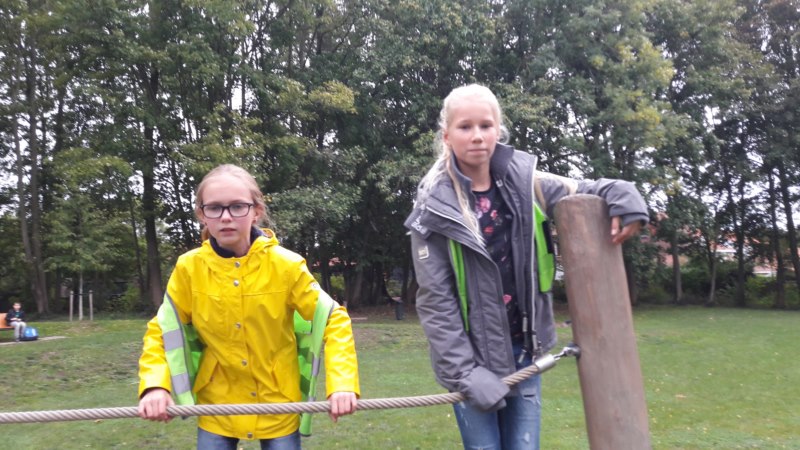 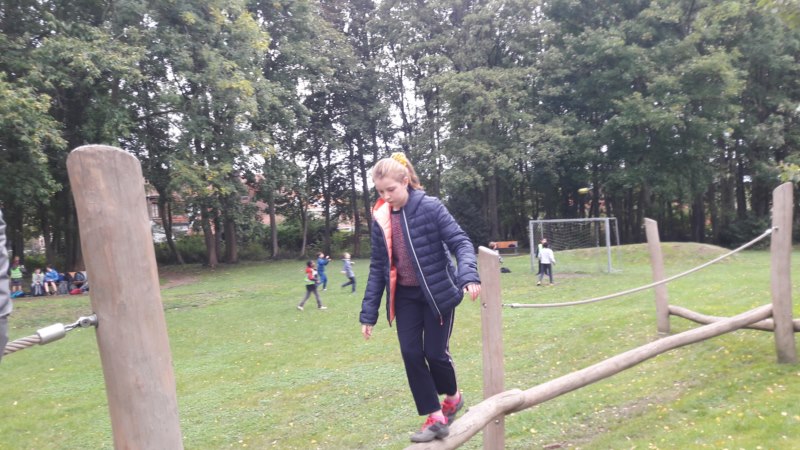 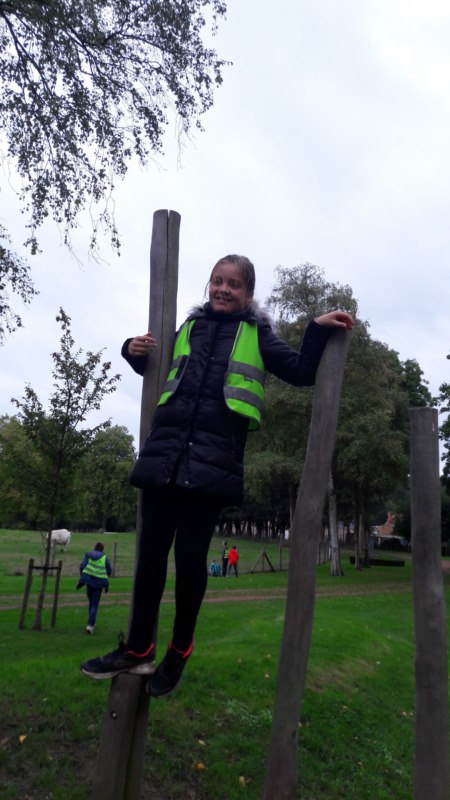 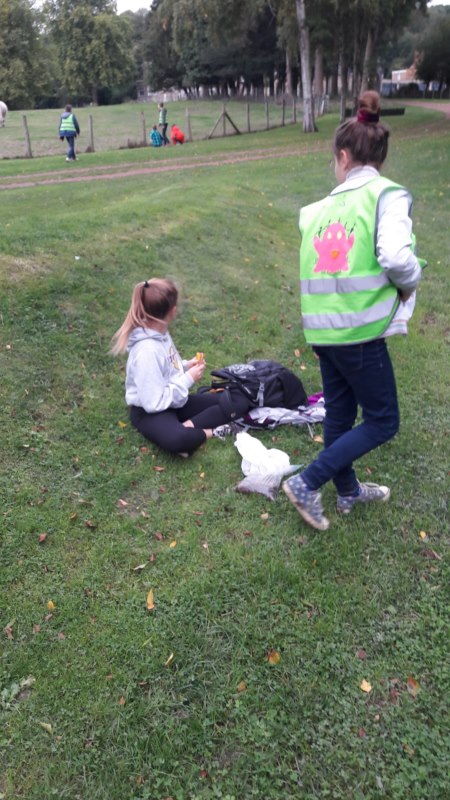 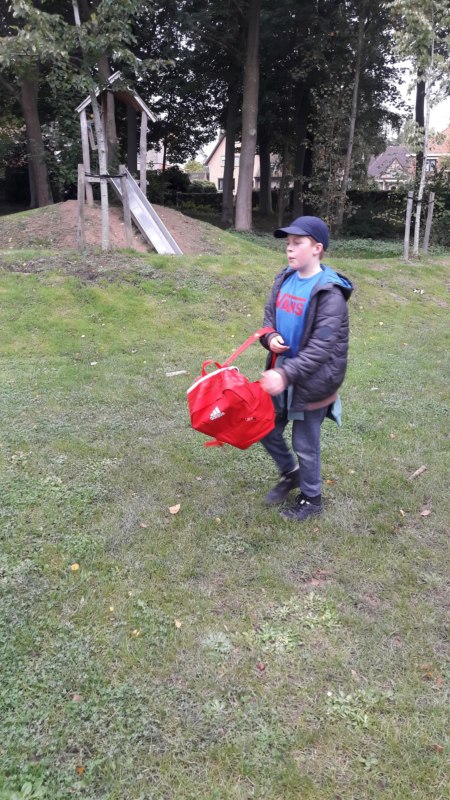 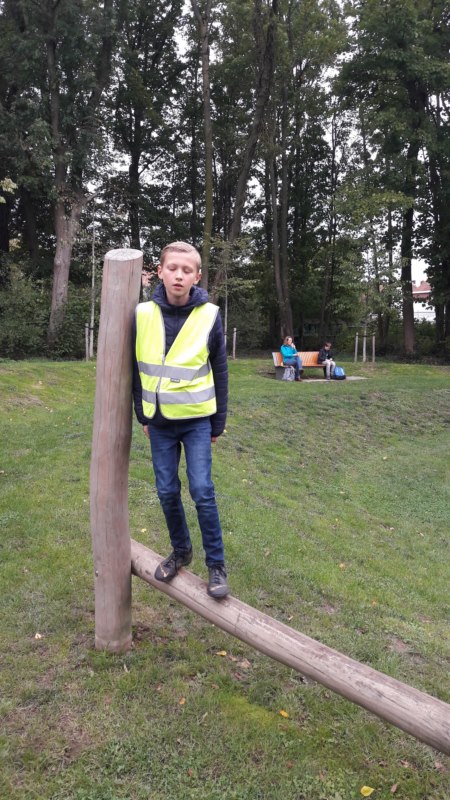 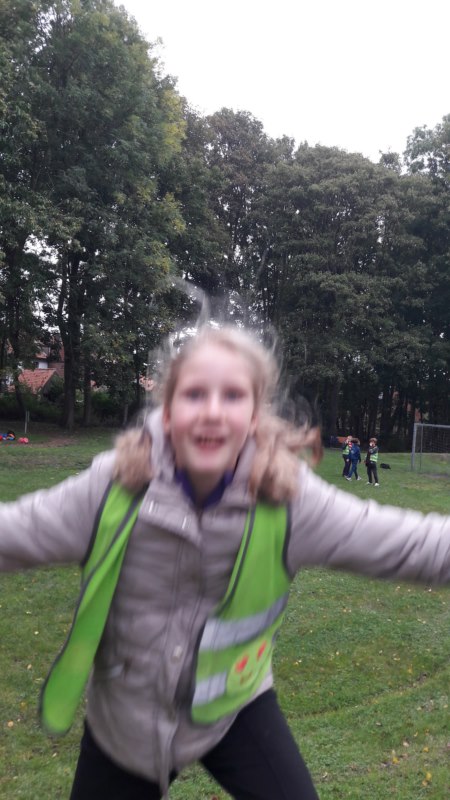 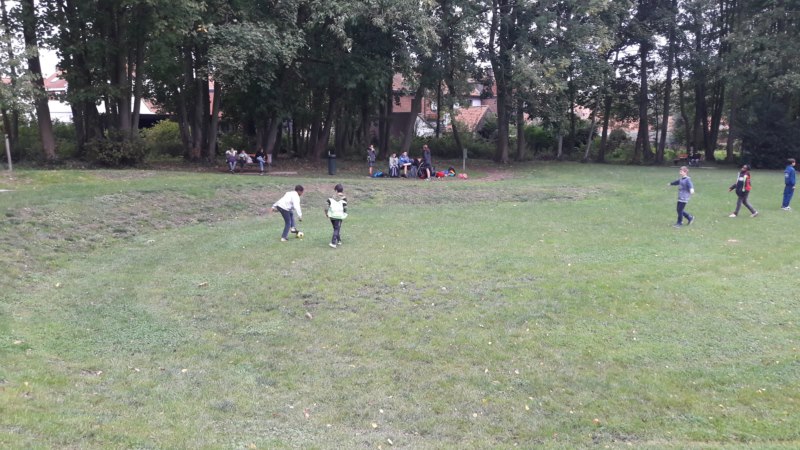 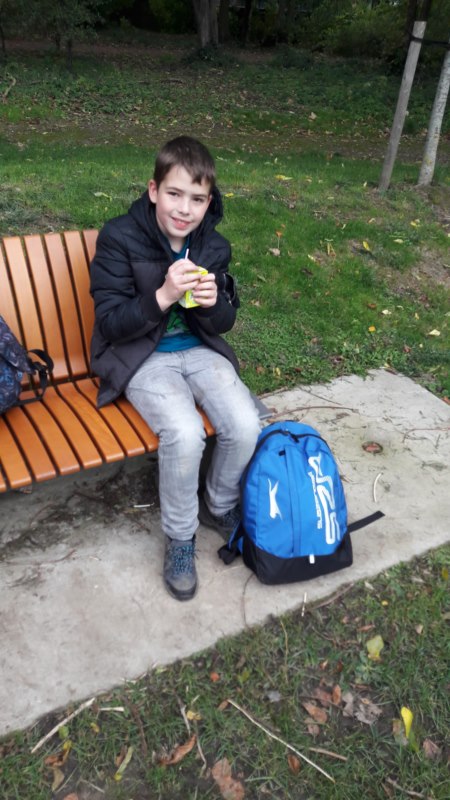 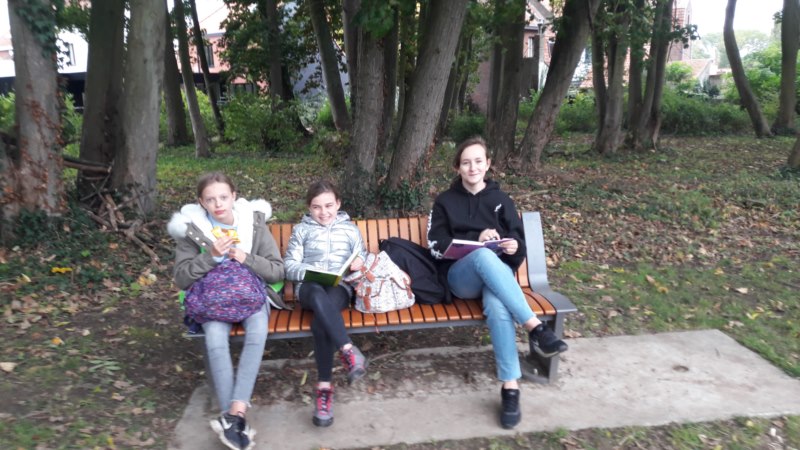 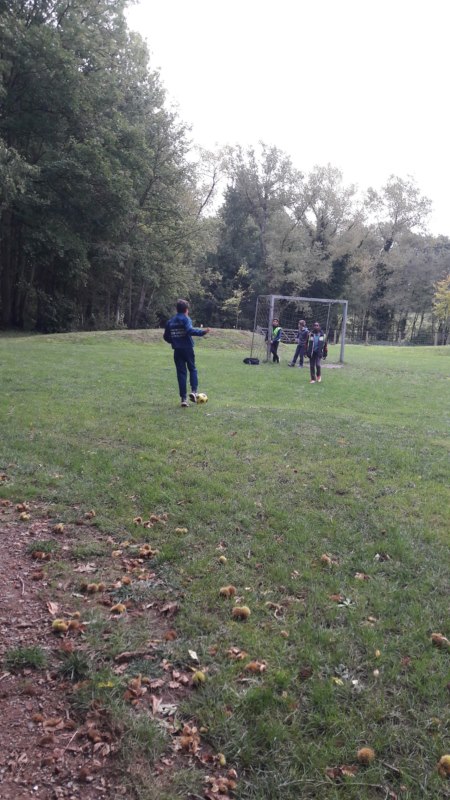 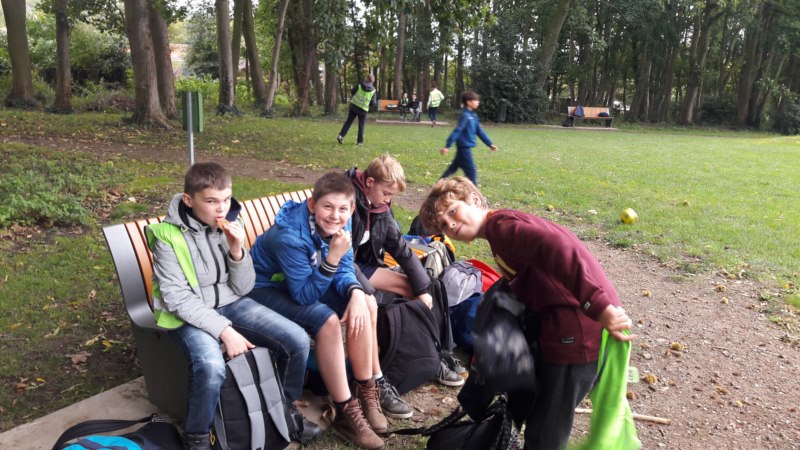 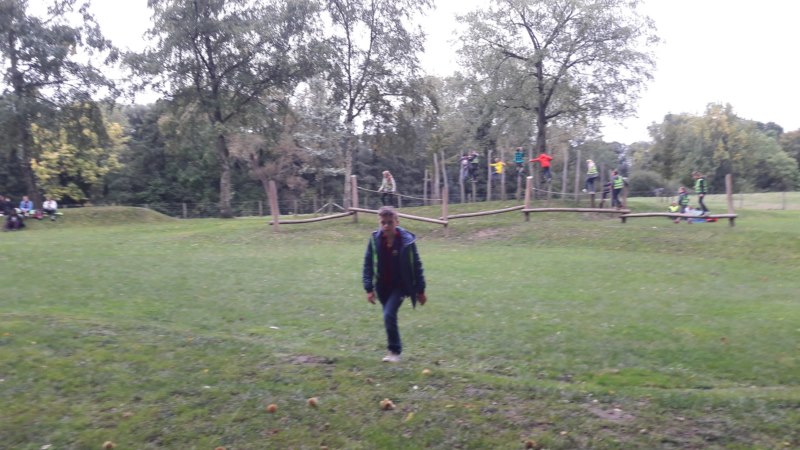